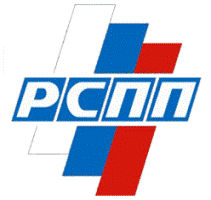 КОМИТЕТ ПО ПРОМЫШЛЕННОЙ ПОЛИТИКЕ И ТЕХНИЧЕСКОМУ РЕГУЛИРОВАНИЮ
ПРЕЗЕНТАЦИЯ БРОШЮРЫ
ГАРМОНИЗАЦИЯ ТЕХНИЧЕСКИХ РЕГЛАМЕНТОВ
г. Астана,  25 февраля 2011 г.
А.Н.ЛОЦМАНОВ
Заместитель  Сопредседателя Комитета  РСПП 
по промышленной политике и техническому регулированию

Председатель Совета по техническому регулированию и стандартизации при Минпромторге России
WWW.RGTR.RU 			RGTR@RSPP.RU
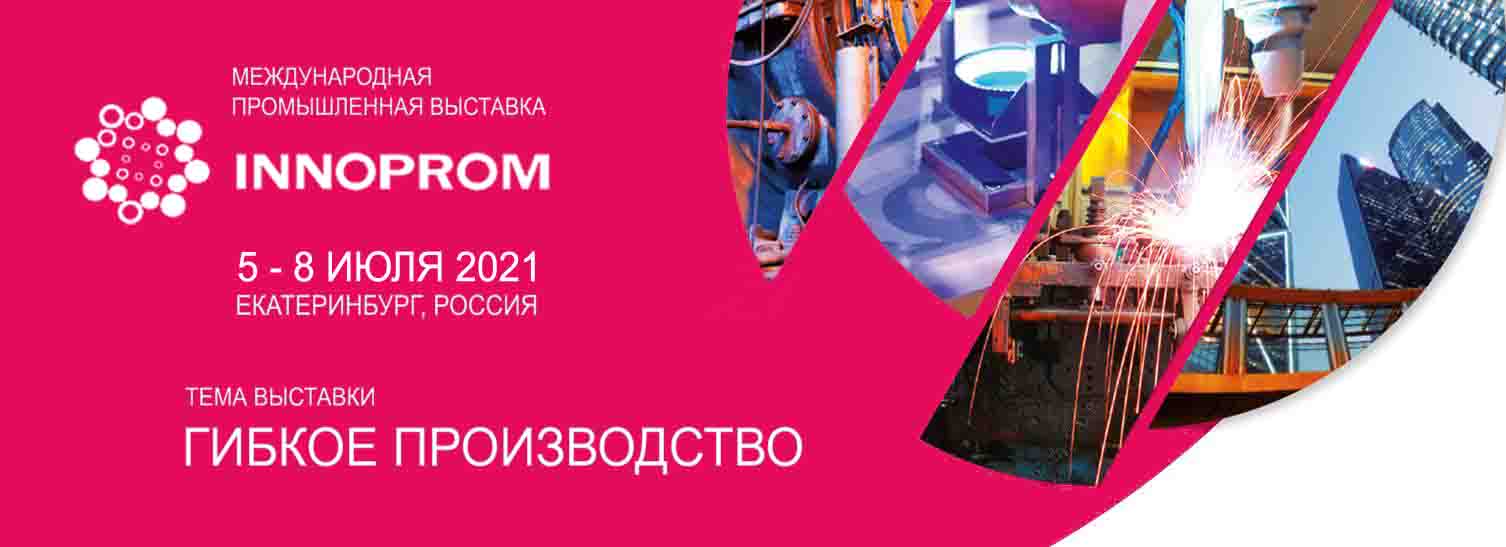 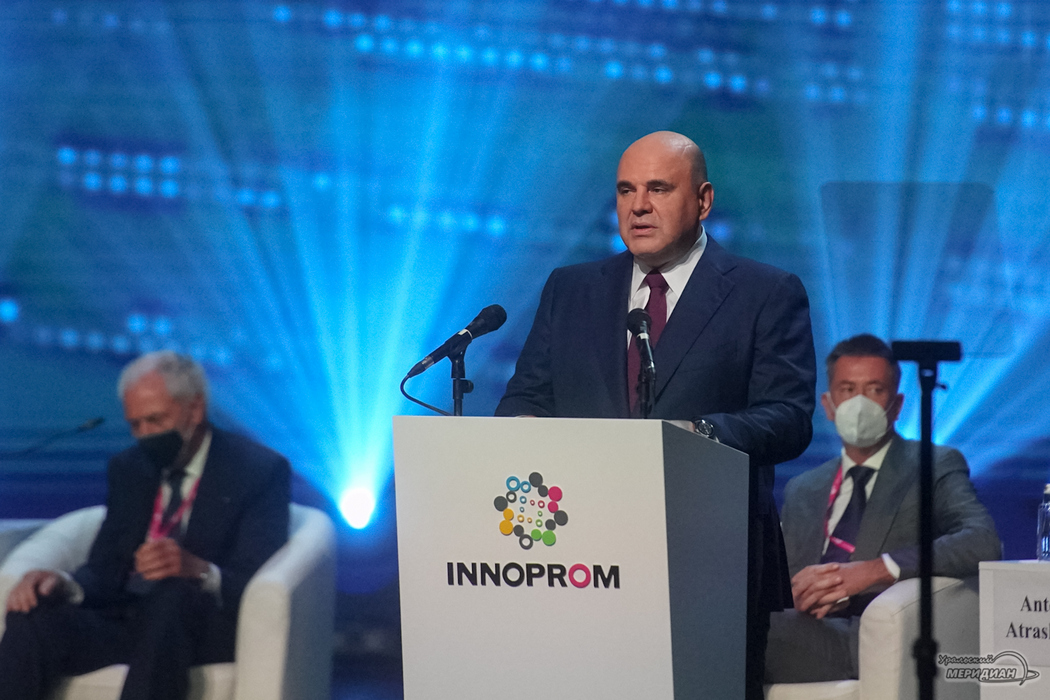 Михаил Владимирович Мишустин 
на форуме «Иннопром-2021»:
«Научно-технологическое развитие 
становится одним из национальных приоритетов».
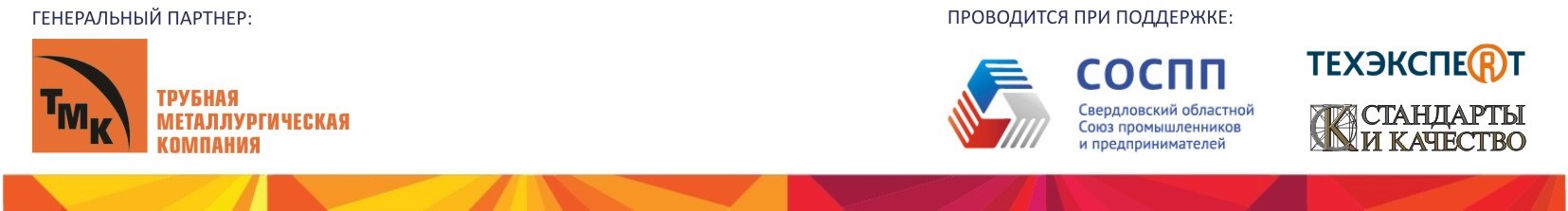 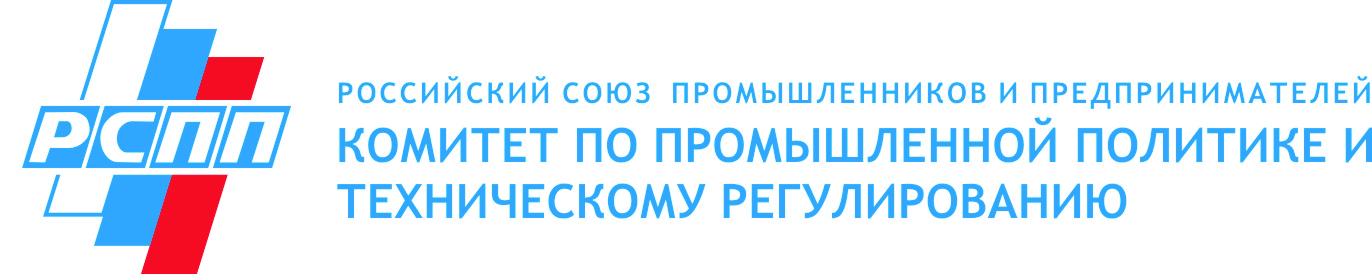 СТРАТЕГИЯ ЦИФРОВОЙ ТРАНСФОРМАЦИИ РОССИИ
(будет утверждена в ближайшее время)
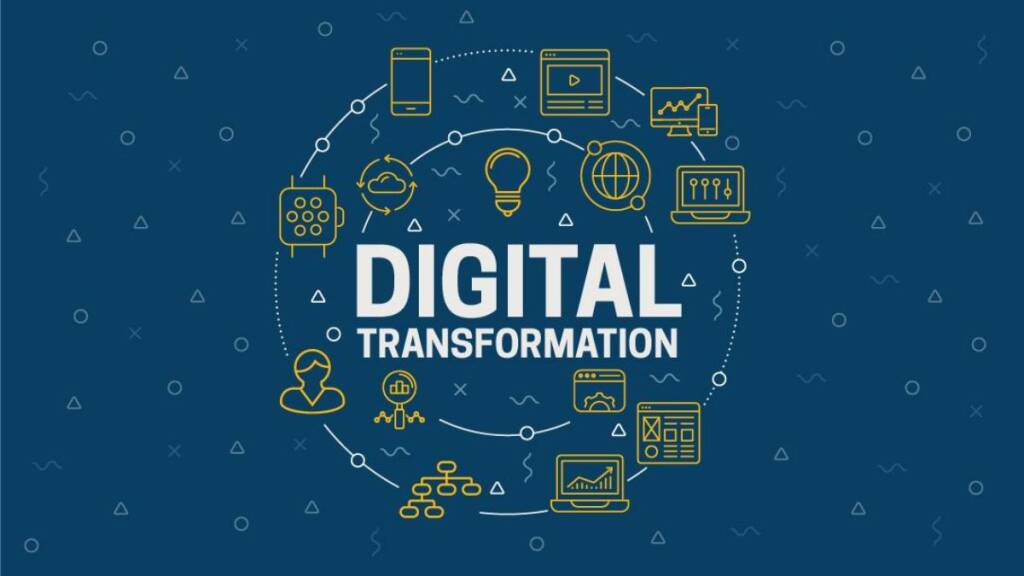 За ближайшие 10 лет необходимо достичь:
1. Двукратного роста эффективности оборудования.
2. В полтора раза увеличить количество высокотехнологичных рабочих мест.
3. Вдвое сократить затраты на разработку и вывод высокотехнологичной продукции на рынок.
ПОДПИСАНИЕ СОГЛАШЕНИЯ О СОТРУДНИЧЕСТВЕ 
С ВОСТОЧНЫМ КОМИТЕТОМ ГЕРМАНСКОЙ ЭКОНОМИКИ
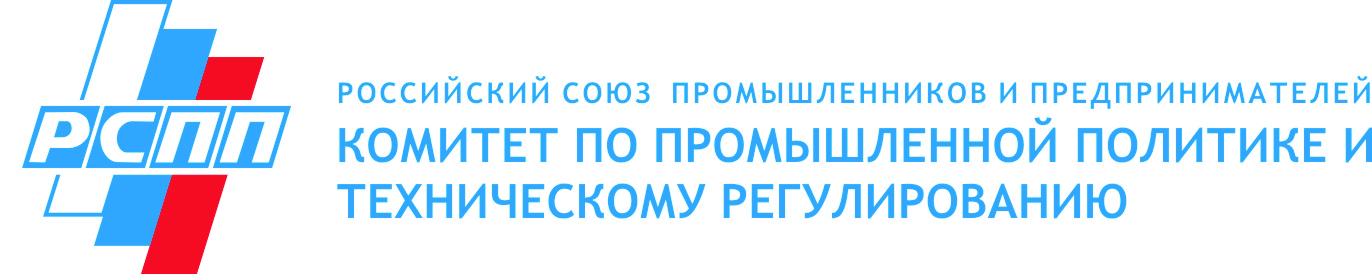 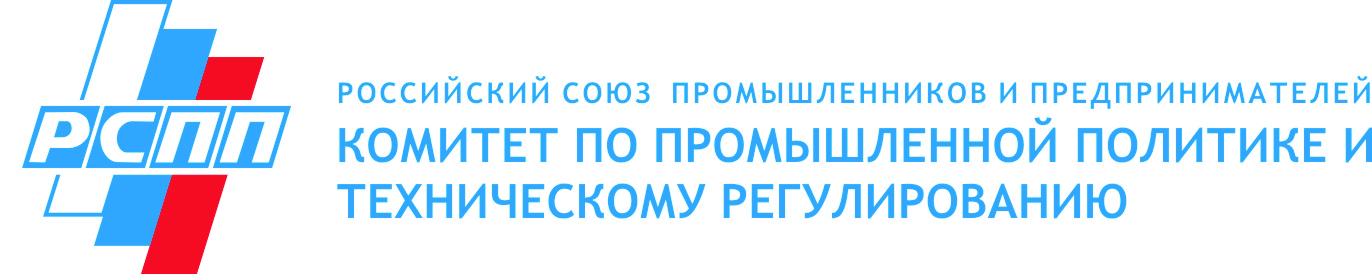 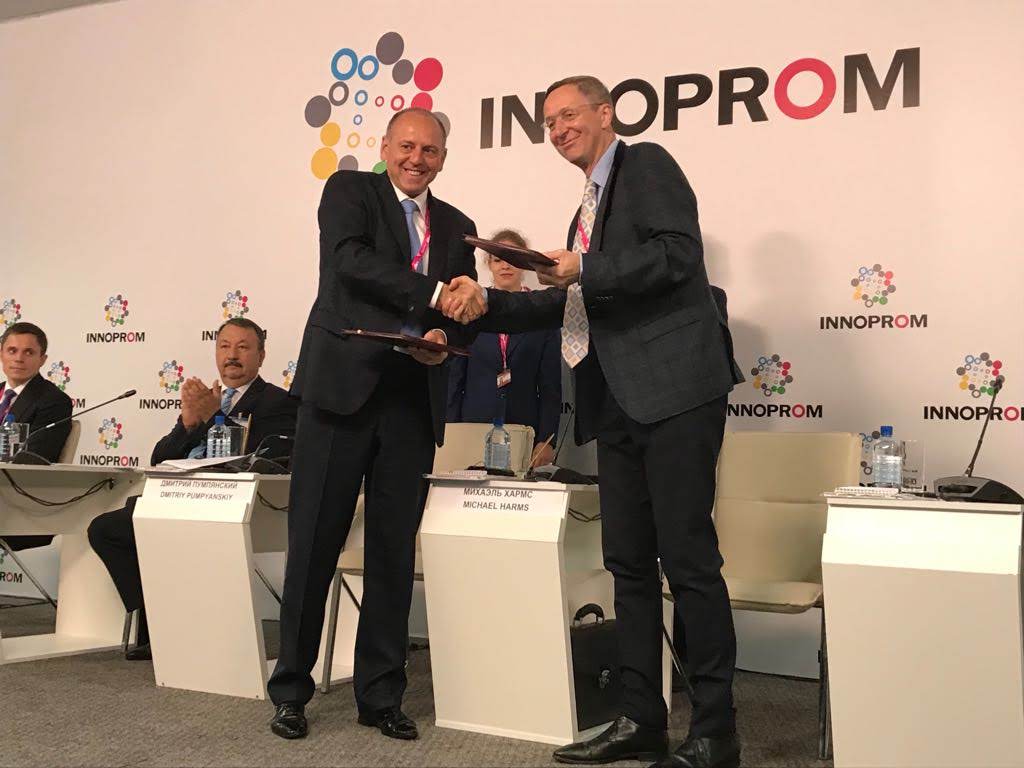 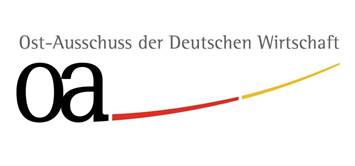 10 ИЮЛЯ 2018 ГОДА СОЗДАН СОВЕТ ПО ТЕХНИЧЕСКОМУ РЕГУЛИРОВАНИЮ И СТАНДАРТИЗАЦИИ ДЛЯ ЦИФРОВОЙ ЭКОНОМИКИ
СТРУКТУРА СОВЕТА ПО ТЕХНИЧЕСКОМУ РЕГУЛИРОВАНИЮ И СТАНДАРТИЗАЦИИ 
ДЛЯ ЦИФРОВОЙ ЭКОНОМИКИ
РУКОВОДСТВО ПРОЕКТОМ
Российская сторона
Д.А. Пумпянский
Немецкая сторона
Б Дамен (B. Dahmen)
РАБОЧИЕ ГРУППЫ
2 Цифровая Трансформация
(С.А.Головин/М.Райгль (M.Reigl)
1 Инфраструктура качества
(А.Н. Лоцманов /Ю.КРАУЗЕ (Y.Krause) )
ИНФРАСТРУКТУРА КАЧЕСТВА
ГОРИЗОНТАЛЬНЫЕ АСПЕКТЫ
ВЕРТИКАЛЬНЫЕ ПРИЛОЖЕНИЯ
ТЕХНИЧЕСКИЕ РЕГЛАМЕНТЫ
Стандартизация
Строительные материалы
Онтология и семантика
Умные сети для электроснабжение
Аккредитация
Железнодорожный транспорт
Кибербезопасность
Умное производство
Оценка соответствия
Машиностроение
ХРОНОЛОГИЯ ВСТРЕЧ
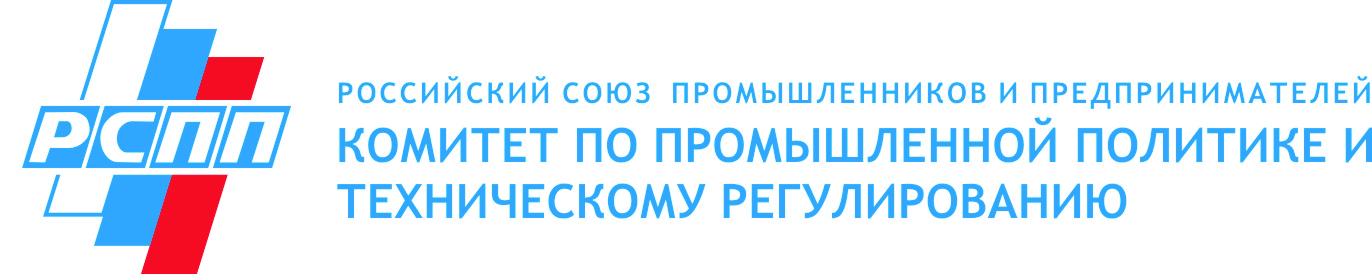 С 2018 года проведено 6 заседаний Совета в очном формате.
В Берлине, Москве, Санкт-Петербурге, Екатеринбурге, Ганновере и Мюнхене.
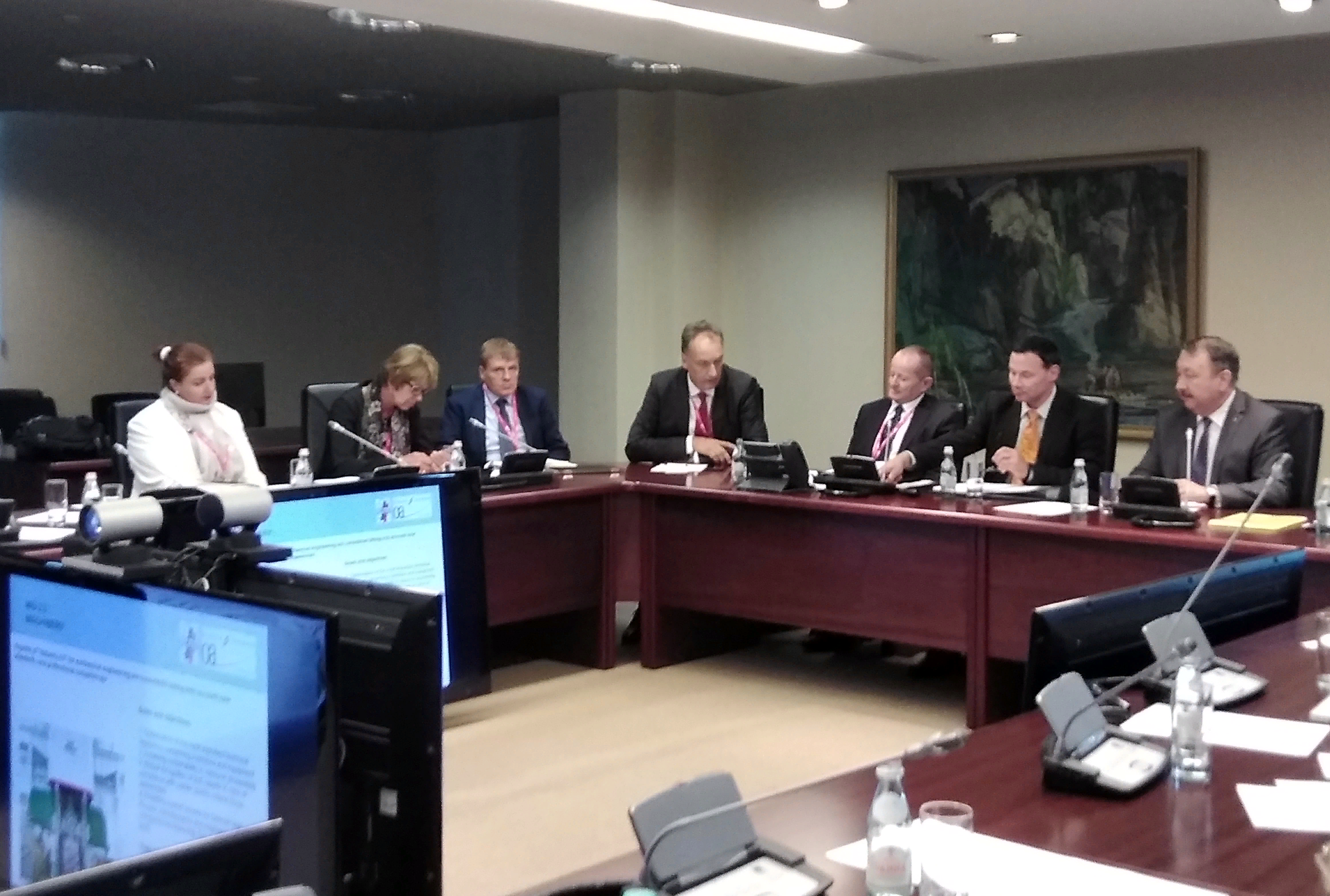 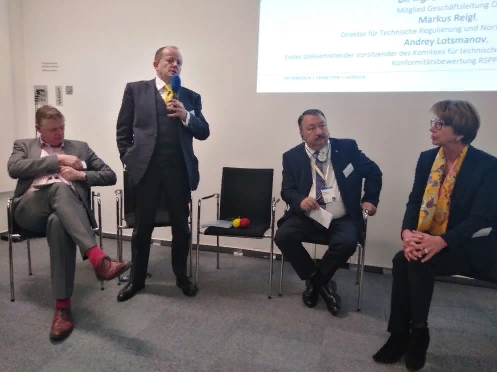 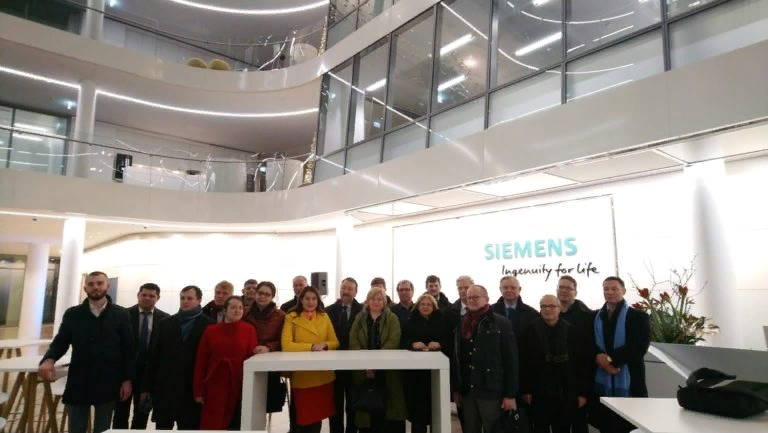 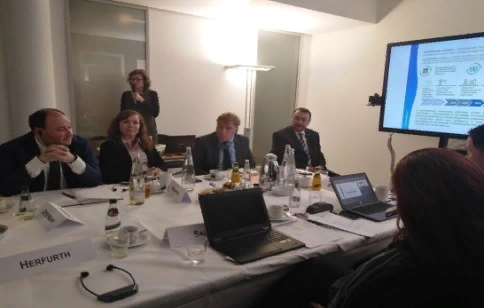 Берлин, 2018
Екатеринбург, 2019
Ганновер, 2019
Мюнхен, 2019
Начиная с 2020 заседания Совета и совещания экспертных групп проводились в онлайн формате в связи с введением ограничений, вызванных распространением короновирусной инфекции.
РЕЗУЛЬТАТЫ РАБОТЫ СОВЕТА ЗА 3 ГОДА
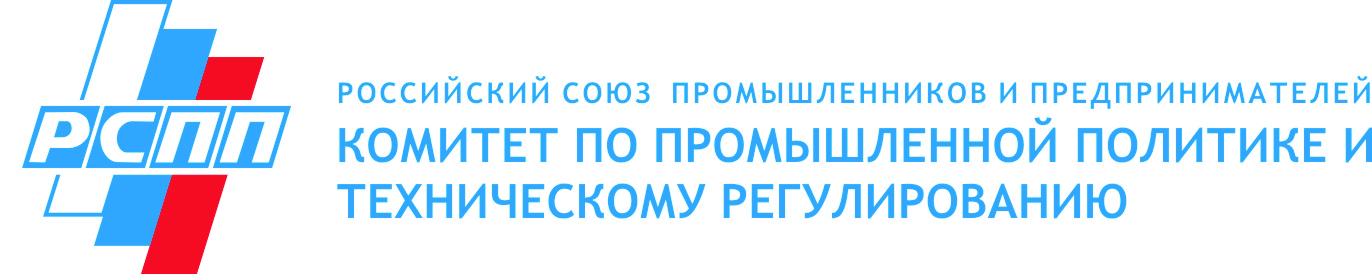 1. Разработан глоссарий «Терминов для Индустрии 4.0» на русском, английском и немецком языке.
2. Комитетом при поддержке Росстандарта создан Координационный Совет председателей национальных и межгосударственных технических комитетов по стандартизации в области цифрового развития.
3. Ведется подготовка к использованию стандартизированной межотраслевой системы классификации товаров и услуг eCl@ss для перехода к умному производству.
4. Реализация совместных проектов:
 - по цифровой трансформации для воздушных линий электропередач - «Умная линия» (система линии с самоконтролем состояния на основе провода, в мире реализуется впервые).
- для обеспечения приемки новых локомотивов Сапсан.
- сближение законодательства в области безопасности строительных материалов.
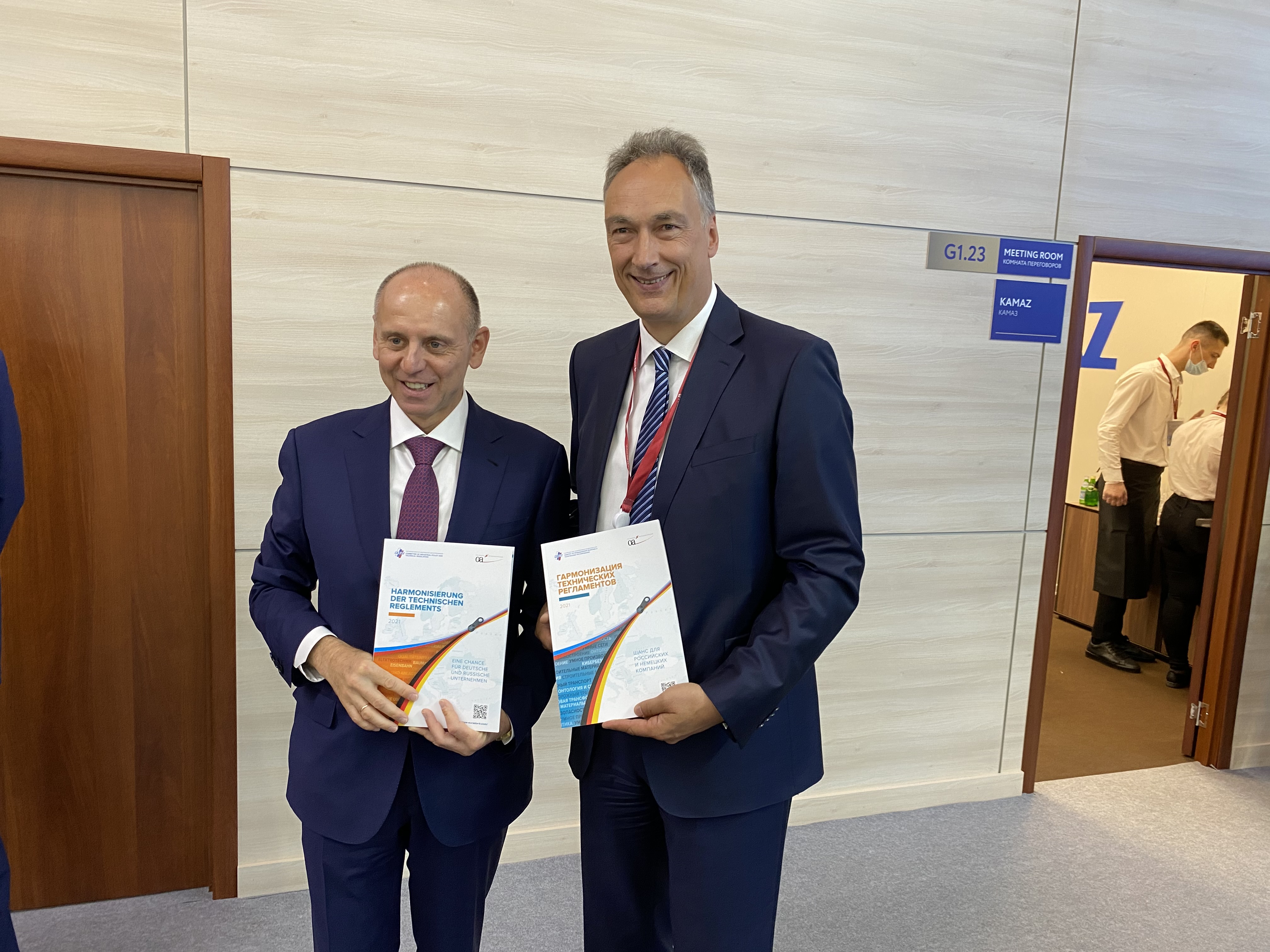 ПРЕЗЕНТАЦИЯ БРОШЮРЫ
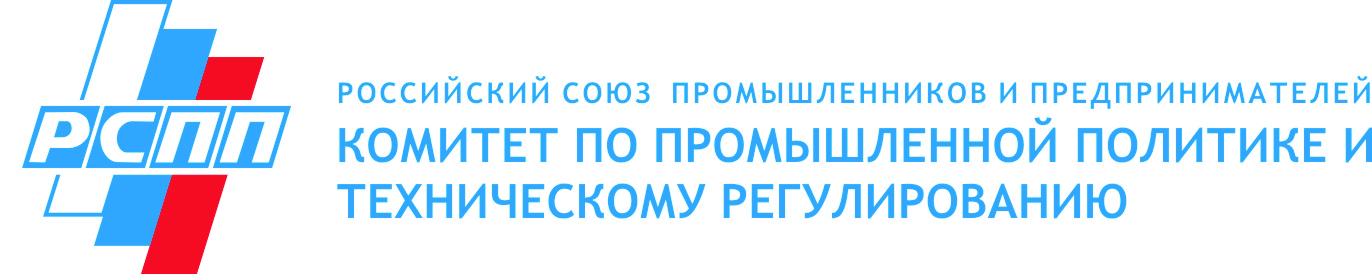 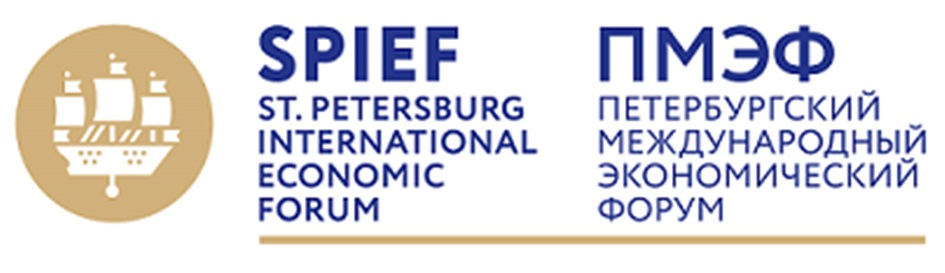 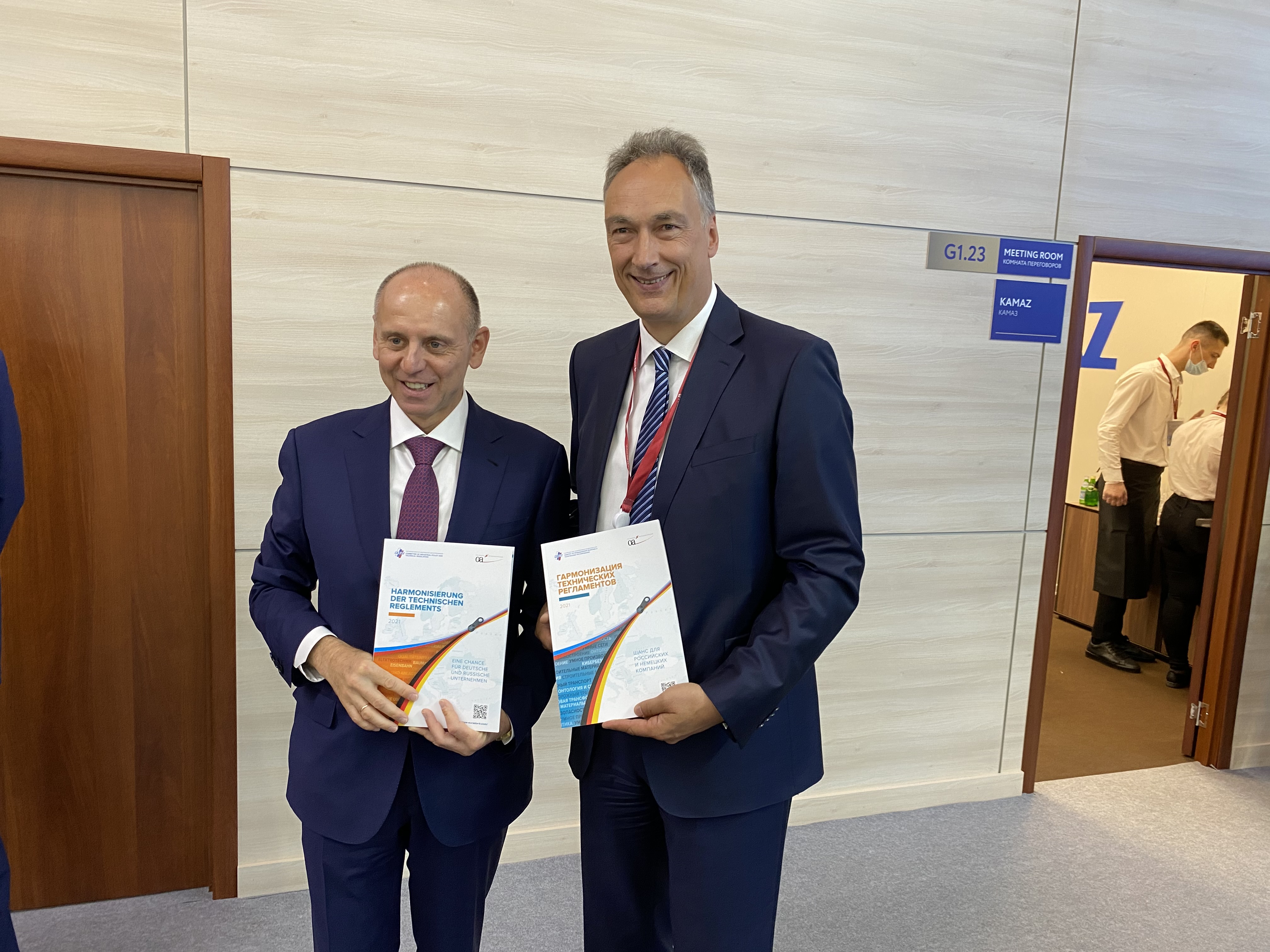 04 ИЮНЯ 2021 ГОДА 

НА ПОЛЯХ САНКТ-ПЕТЕРБУРГСКОГО ЭКОНОМИЧЕСКОГО ФОРУМА 
ПРЕДСТАВЛЕНИЕ БРОШЮРЫ ГАРМОНИЗАЦИЯ ТЕХНИЧЕСКИХ РЕГЛАМЕНТОВ - ШАНС ДЛЯ РОССИЙСКИХ И НЕМЕЦКИХ КОМПАНИЙ
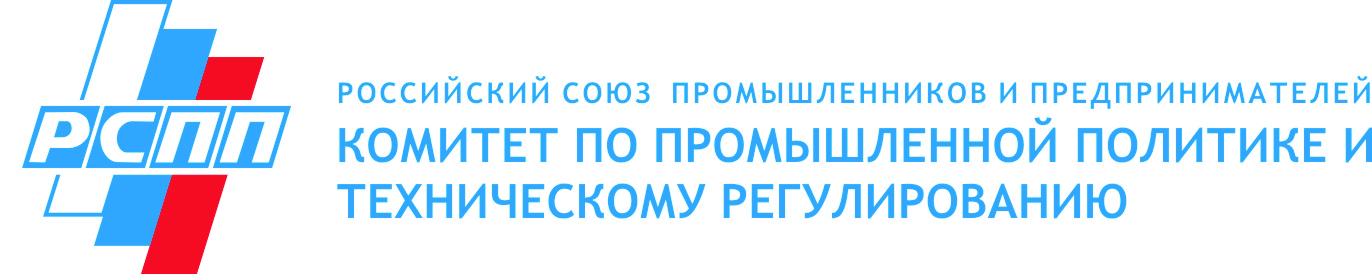 РЕКОМЕНДАЦИИ СОВЕТА ПО ТЕХНИЧЕСКОМУ РЕГУЛИРОВАНИЮ И СТАНДАРТИЗАЦИИ ДЛЯ ЦИФРОВОЙ ЭКОНОМИКИ
ВКЛЮЧАЮТ ПОЗИЦИИ
11 ЭКСПЕРТНЫХ ГРУПП ПО ПЕРСПЕКТИВАМ СБЛИЖЕНИЯ РОССИИ И ГЕРМАНИИ В ОБЛАСТИ ТЕХНИЧЕСКОГО РЕГУЛИРОВАНИЯ И ЦИФРОВОЙ ТРАНСФОРМАЦИИ
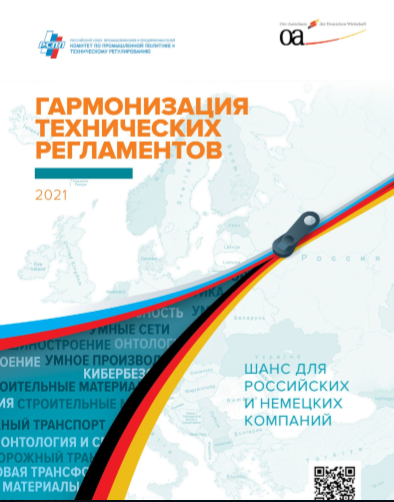 Основные тезисы:

-  Обеспечение возможности проведения сличительных испытаний в России и Германии.
- Создание механизмов для обеспечения ускоренного принятия в России международных стандартов по Индустрии 4.0. 
- Необходимость разработки глоссария терминов в различных отраслях.
СХЕМА ВЗАИМОДЕЙСТВИЯ
СПАСИБО
ЗА ВНИМАНИЕ!
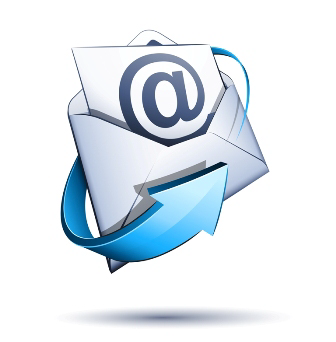 (495) 663-04-50
RGTR@RSPP.RU
www.RGTR.RU
Наша страница в Facebook: https://www.facebook.com/www.RGTR.ru/